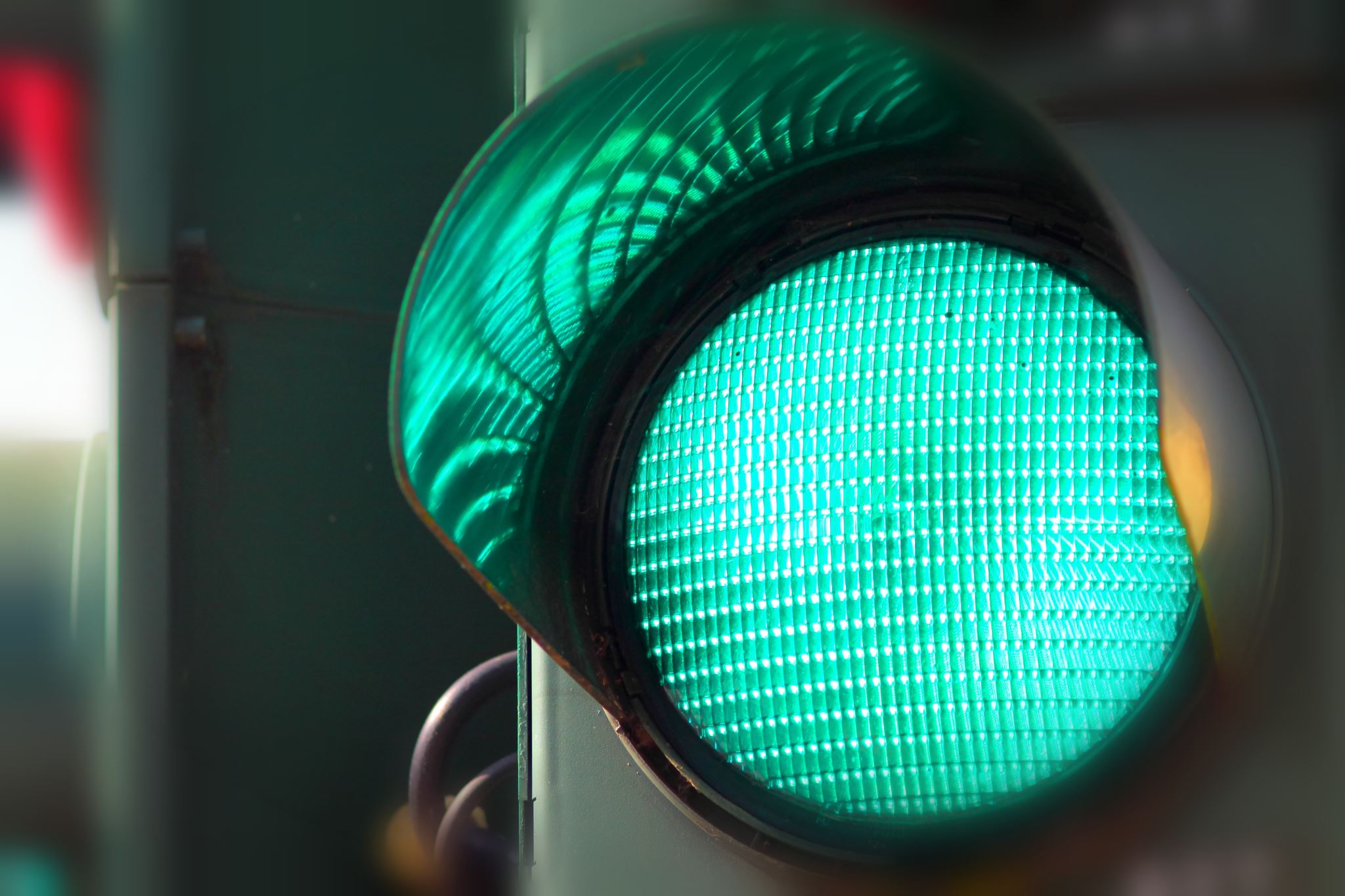 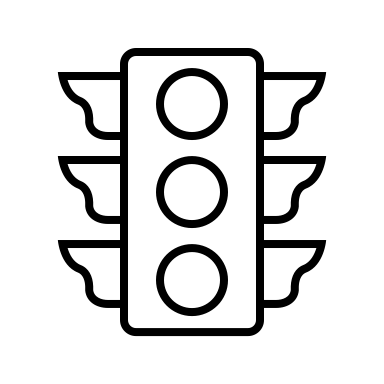 TRAFFIC LIGHT PROBLEM STATEMENTSLIDE TEMPLATE
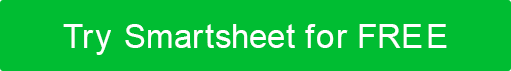 CREATED BY
NAME

Date Created: MM/DD/YY
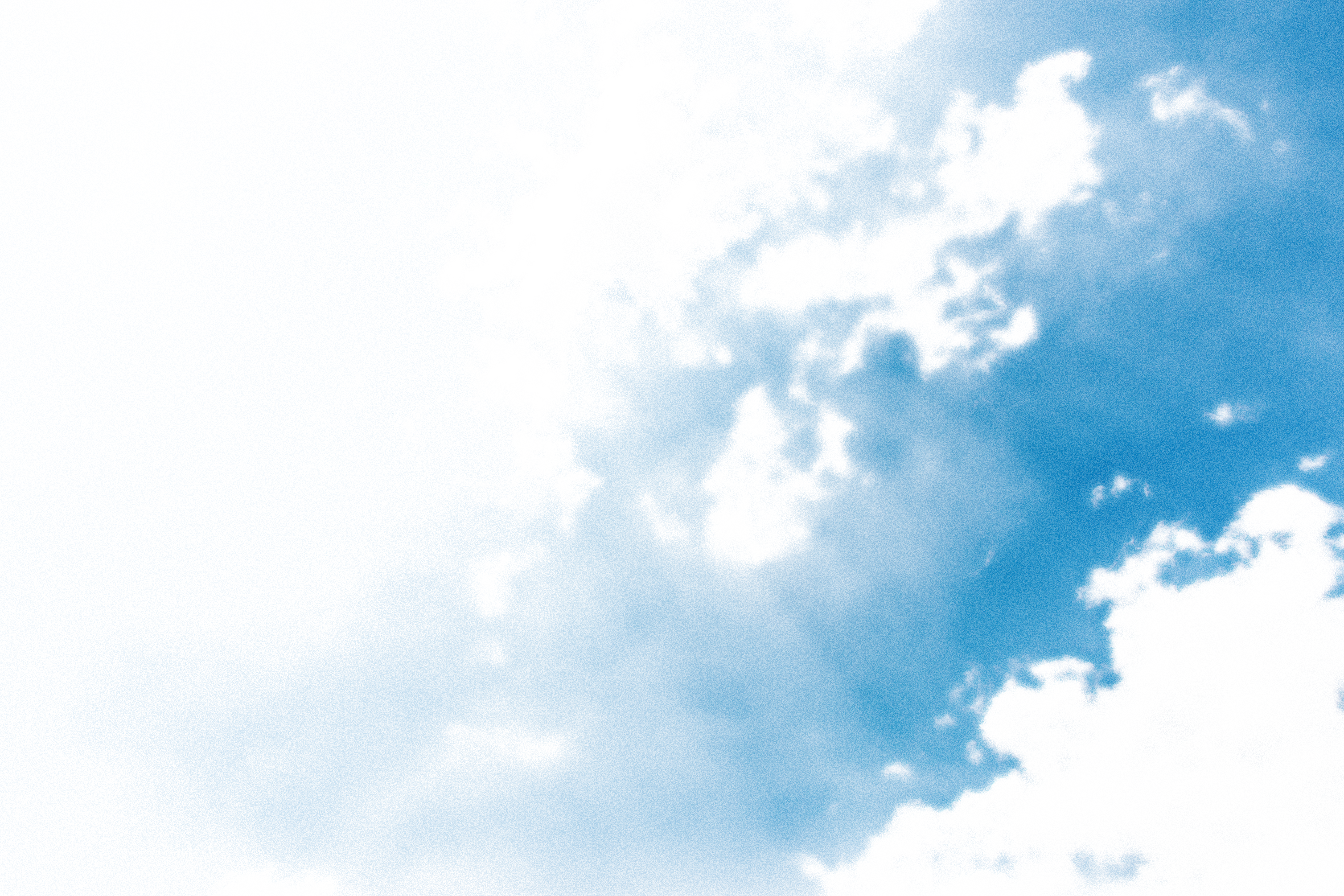 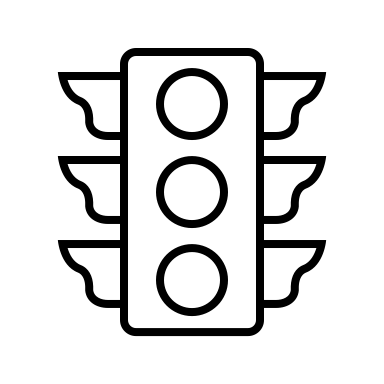 Describe the problem.
PROBLEM
RESOLUTION
Describe the resolution.
OUTCOME
Describe the outcome.